Уфк  по ульяновской области
Федеральный стандарт бухгалтерского учета государственных финансов                   «НЕМАТЕРИАЛЬНЫЕ АКТИВЫ»
Шамордина Светлана Владимировна
Заместитель начальника Отдела  бюджетного учета и отчетности по операциям бюджетов
г. Ульяновск , август 2021 год
www.roskazna.ru
Нормативно-правовая база
Уфк  по ульяновской области
Федеральный стандарт бухгалтерского учета государственных финансов «Нематериальные активы" утвержден приказом Министерства Финансов Российской федерации от 15 ноября 2019 г. N 181н.
Стандарт применяется при:
ведении учета бюджетного учета, бухгалтерского учета государственных (муниципальных) бюджетных и автономных учреждений                                          с 1 января 2021 года
составлении бюджетной отчетности, бухгалтерской (финансовой) отчетности государственных (муниципальных) бюджетных и автономных учреждений                                     начиная с отчетности 2021 года.
1
Применение стандарта в                           бухгалтерском учете при:
Уфк  по ульяновской области
ведении бюджетного учета получателями бюджетных средств;
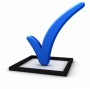 ведении бухгалтерского учета государственными (муниципальными) бюджетными, автономными учреждениями;
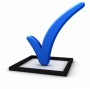 раскрытии информации об объектах нематериальных активов, результатах операций с ними при составлении бюджетной отчетности получателями бюджетных средств, а также организациями, осуществляющими полномочия по ведению бюджетного учета учреждений;
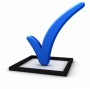 раскрытии информации об объектах нематериальных активов, результатах операций с ними при составлении бухгалтерской (финансовой) отчетности государственных (муниципальных) учреждений, в том числе организациями, осуществляющими полномочия по ведению бухгалтерского учета учреждений (централизованными бухгалтериями).
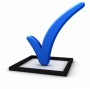 Положения стандарта"Нематериальные активы" применяются, если иное не предусмотрено:
другими федеральными стандартами бухгалтерского учета для организаций государственного сектора, применяемыми начиная с 2021 года;
иными нормативными правовыми актами, регулирующими ведение бухгалтерского учета и составление бухгалтерской (финансовой) отчетности;
нормативными правовыми актами, регулирующими единую методологию бюджетного учета и бюджетной отчетности, принятыми в соответствии с бюджетным законодательством Российской Федерации.
2
Положения стандарта "Нематериальные активы" не применяются в отношении:
Уфк  по ульяновской области
- финансовых активов, финансовых вложений;
- не законченных и не оформленных в соответствии с условиями договоров
- материальных носителей (вещей), в которых выражены результаты интеллектуальной деятельности и приравненные к ним средства индивидуализации
- не давших положительного результата научно-исследовательских, опытно-конструкторских и технологических работ
- прав пользования официальными символами, наименованиями и отличительными знаками
- прав пользования активом, возникающим по договорам аренды
- расходов на создание нематериальных активов, предназначенных для отчуждения
- созданных силами субъекта учета товарных знаков и знаков обслуживания, выходных данных и (или) связанных с ними торговых наименований, формул, рецептов и экспертных знаний и иных объектов аналогичного характера, а также внутренне созданной деловой репутации
3
Основные правила (способы) ведения бухгалтерского учета
объектов нематериальных активов
Уфк  по ульяновской области
Ведение бухгалтерского учета объектов нематериальных активов осуществляется методом начисления исходя из принципов равномерности признания доходов и расходов, допущения временной определенности фактов хозяйственной жизни, осмотрительности в признании доходов (активов), расходов и обязательств, сопоставимости, а также принципа непрерывности деятельности субъекта учета.
Ведение бухгалтерского учета нематериальных активов осуществляется методом двойной записи на балансовых счетах Рабочего плана счетов.
При ведении бухгалтерского учета нематериальных активов, составлении бухгалтерской (финансовой) отчетности осуществляется:
- отражение операций по поступлению, внутреннему перемещению (в т.ч. связи с реклассификацией), выбытию (в том числе по основанию принятия решения о списании) объектов нематериальных активов на основании решения комиссии учреждения по поступлению и выбытию активов, оформленного соответствующим первичным (сводным) учетным документом;
- раскрытие в бухгалтерской (финансовой) отчетности информации об объектах нематериальных активов, а также об иных объектах бухгалтерского учета, в соответствии с положениями СГС "Нематериальные активы".
4
Основные правила (способы) ведения бухгалтерского учета
объектов нематериальных активов
Уфк  по ульяновской области
Документами учетной политики субъекта учета (единой учетной политики при централизации учета) (далее при совместном упоминании - учетная политика), принятыми субъектом учета в рамках формирования своей учетной политики, регулируются следующие положения ведения бухгалтерского учета объектов нематериальных активов:
:
порядок определения стоимостных оценок нематериальных активов, полученных в результате необменных операций;
принятые организацией сроки полезного использования нематериальных активов;
применяемые способы амортизации объектов нематериальных активов или групп объектов нематериальных активов;
особенности применения первичных (сводных) учетных документов (в том числе электронных) при отражении операций по объектам нематериальных активов;
порядок проведения инвентаризации объектов нематериальных активов.
4
5
2
3
1
5
Объекты нематериальных активов
Уфк  по ульяновской области
Нематериальным активом является объект нефинансовых активов, предназначенный для неоднократного и (или) постоянного использования в деятельности учреждения свыше 12 месяцев, не имеющий материально-вещественной формы, с возможностью его идентификации (выделения, отделения) от другого имущества, в отношении которого у субъекта учета при приобретении (создании) возникли исключительные права, а также иные права (неисключительные права) в соответствии с лицензионными договорами либо иными документами, подтверждающими существование прав на такой актив.
Актив является идентифицируемым, если он соответствует одному из следующих требований:
является отделяемым, т.е. может быть выделен или обособлен от организации и продан, передан (защищен лицензией), арендован или обменен отдельно или вместе с относящимся к нему договором, активом или обязательством, независимо от намерений организации;
возникает из условий договоров (соглашений), независимо от того, является ли он отделяемым или нет
1
2
6
Объекты нематериальных активов
Уфк  по ульяновской области
Нематериальный актив подлежит признанию в бухгалтерском учете в случае если он отвечает:
определению нематериального актива
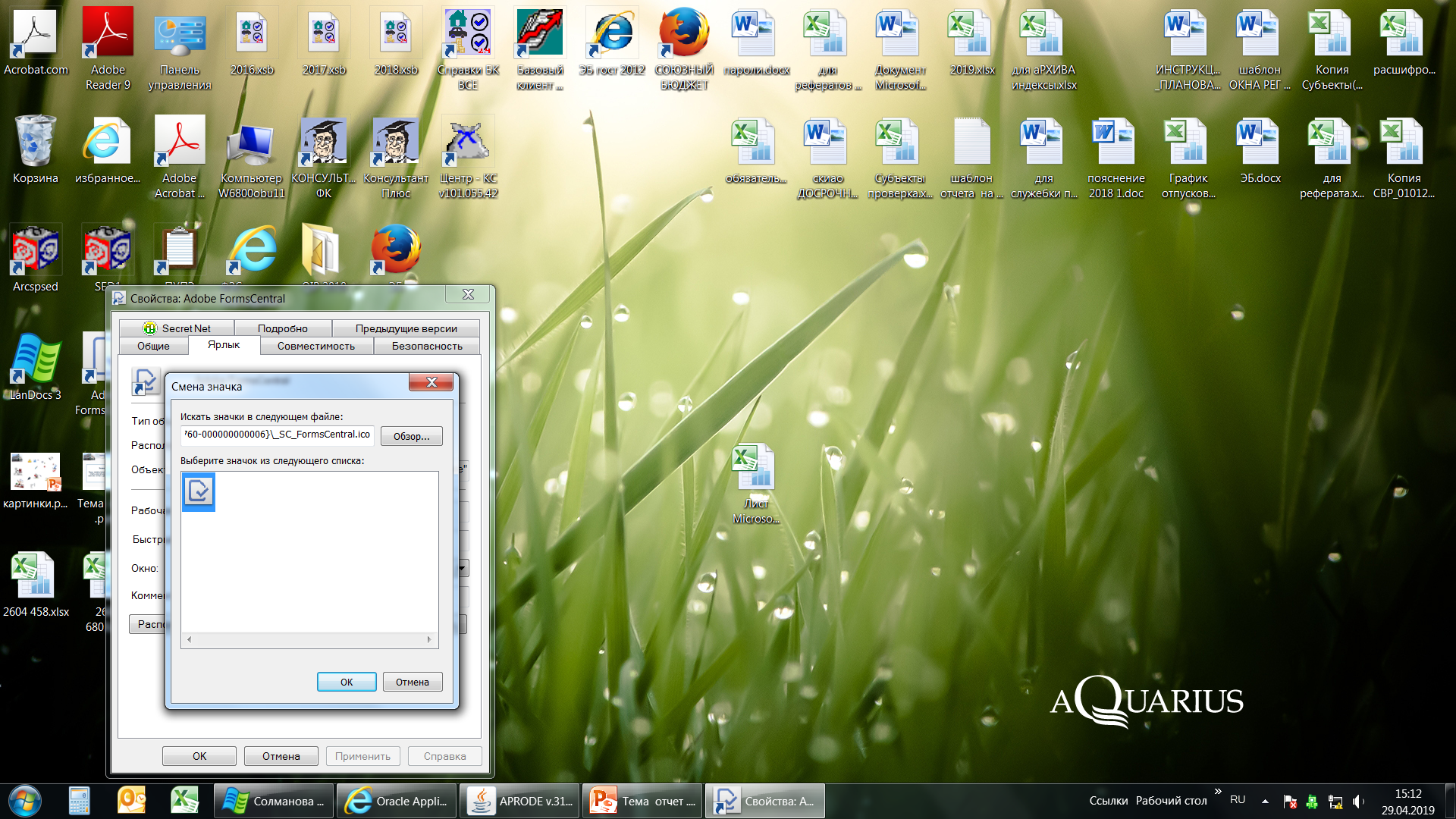 критериям признания нефинансовых активов:
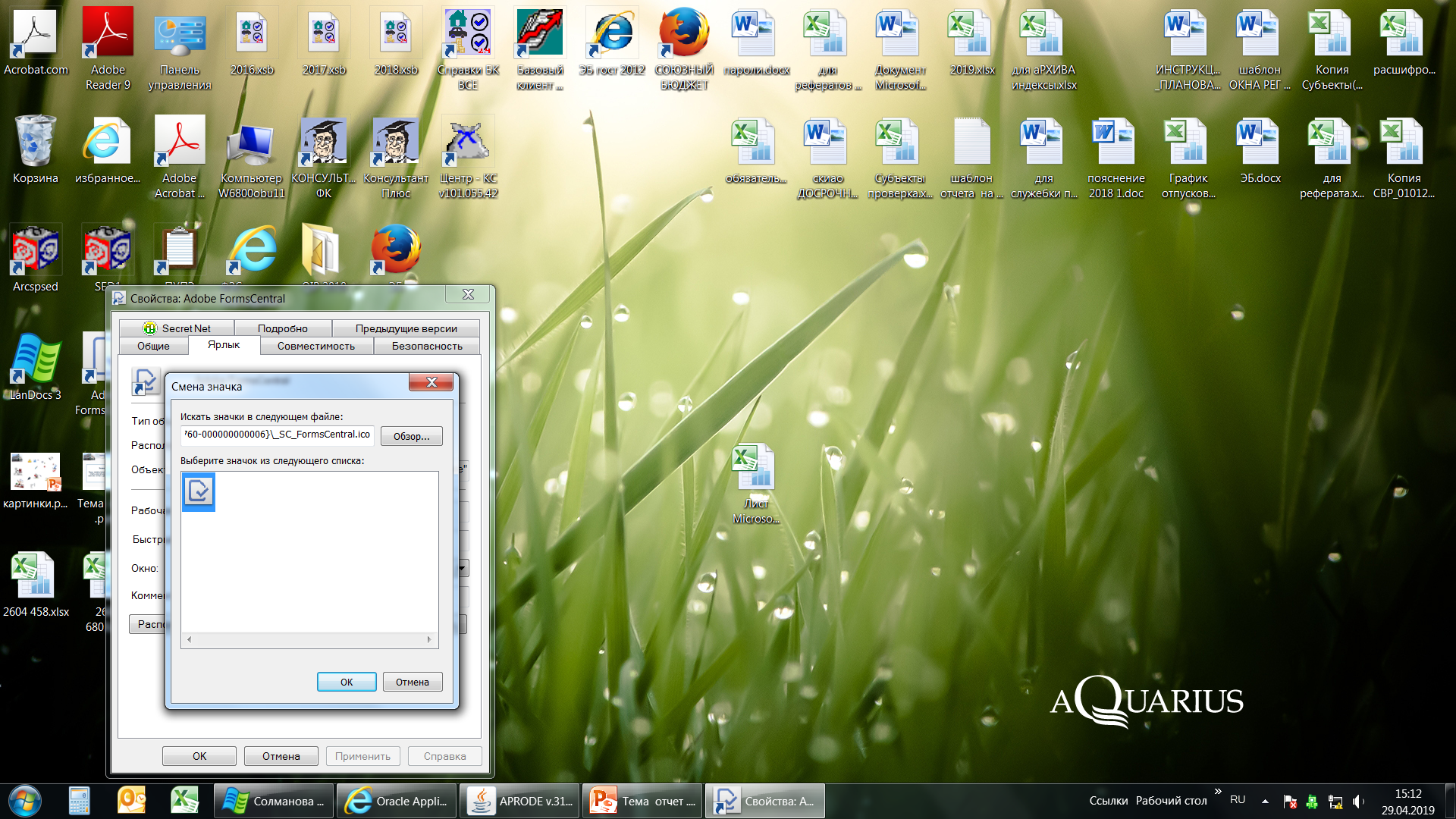 - прогнозируется получение экономических выгод или полезного потенциала от использования объекта нефинансового актива;
- первоначальная стоимость объекта нефинансового актива поддается надежной оценке.
Группировка операций, применяемых при отражении объектов нематериальных активов (исключительных прав на результаты интеллектуальной деятельности и приравненных к ним средств индивидуализации), подлежащих отражению на соответствующих счетах аналитического учета счета 010200000 "Нематериальные активы", осуществляется в разрезе номеров счетов, содержащих аналитические коды группы и вида синтетического счета объекта учета:
0102XN000 "Научные исследования
0102X1000 "Программное обеспечение и базы данных"
0102XD000 "Иные объекты интеллектуальной собственности"
7
Объекты нематериальных активов
Уфк  по ульяновской области
Аналитический учет объектов нематериальных активов ведется на уровне регистров бухгалтерского учета - Инвентарной карточке учета нефинансовых активов (ф. 0504031) в разрезе объектов нематериальных активов (в разрезе групп с определенным сроком полезного использования, без определенного срока полезного использования), инвентарных номеров, ответственных лиц.
критериям признания нематериальных активов, субъект учета подразделяет (условно) процесс создания актива на:
стадию научных исследований;
стадию опытно-конструкторских и технологических разработок.
Примерами исследовательской деятельности являются: деятельность, направленная на получение новых знаний; поиск альтернатив процессам, системам, услугам, материалам, устройствам, продуктам; поиск областей применения результатов исследований.
Стадия опытно-конструкторских и технологических разработок предполагает применение положительных результатов научных исследований (полученных новых знаний, уникальных изысканий) при планировании и проектировании производства новых или значительно улучшенных материалов, устройств, продуктов, процессов, систем или услуг до начала их производства.
8
Объекты нематериальных активов, созданные
собственными силами
Уфк  по ульяновской области
Объект, являющийся результатом научных исследований (научно-исследовательских разработок), а также опытно-конструкторских и технологических разработок, проводимых собственными силами субъекта учета, подлежит признанию в качестве вложений в объекты нематериальных активов при соблюдении следующих условий, являющихся критериями признания нематериальных активов:
- учета намерен и имеет возможность (техническую и финансовую) завершить создание объекта нематериального актива, а также возможность его использовать;
- получение будущих экономических выгод или полезного потенциала от использования объекта нематериальных активов, создаваемого собственными силами субъекта учета, документально обосновано;
- возможно надежно оценить затраты, относящиеся к объекту нематериальных активов, понесенные в процессе его разработки.
10
Объекты нематериальных активов в виде объектов
культурного наследия
Уфк  по ульяновской области
Определенные нематериальные активы характеризуются как имеющие историко-культурную ценность по причине их культурной, природной или исторической значимости. Примеры нематериальных активов, имеющих историко-культурную ценность, включают записанные материалы важных исторических событий и право использования портретов известного общественного лица, например, на почтовых марках или коллекционных монетах.
Нематериальные активы, имеющие историко-культурную ценность, как правило, обладают определенными характеристиками:
активы имеют неограниченный срок полезного использования.
культурная, природная, образовательная и историческая ценность не в полной мере отражена в оценке актива;
наличие на законодательном уровне ограничений на выбытие активов путем продажи;
стоимость активов увеличивается со временем;
11
Права пользования объектами нематериальных активов
(неисключительные права)
Уфк  по ульяновской области
Отражение в учете учреждения операций, связанных с предоставлением (получением) прав пользования результатов интеллектуальной деятельности или средств индивидуализации, осуществляется на основании лицензионных договоров, договоров коммерческой концессии и других договоров, заключенных согласно законодательству Российской Федерации.
          С 1 января 2021 года неисключительные права пользования на результаты интеллектуальной деятельности, признаваемые в составе нефинансовых активов отражаются на соответствующих счетах аналитического учета счета 0 111 60 000 "Права пользования нематериальными активами":
- права пользования на результаты научных - на счете 0 111 6N 000 "Права пользования научными исследованиями (научно-исследовательскими разработками)";
- права пользования на результаты опытно-конструкторских и технологических работ - на счете 0 111 6R 000 "Права пользования опытно конструкторскими и технологическими разработками";
- права пользования на программное обеспечение и базы данных - счет 0 111 61 000 "Права пользования программным обеспечением и базами данных";
- права пользования иными нематериальными активами - счет 0 111 6D 000 "Права пользования иными объектами интеллектуальной собственности".
12
Права пользования объектами нематериальных активов
(неисключительные права)
Уфк  по ульяновской области
Срок полезного использования нематериальных активов в целях принятия объекта к бухгалтерскому учету и начисления амортизации определяется комиссией по поступлению и выбытию активов учреждения исходя из:
срока действия прав учреждения на результат интеллектуальной деятельности или средство индивидуализации и периода контроля над активом;

срока действия патента, свидетельства и других ограничений сроков использования объектов интеллектуальной собственности согласно законодательству Российской Федерации;

ожидаемого срока использования актива, в течение которого учреждение предполагает использовать актив в деятельности, направленной на достижение целей создания учреждения, либо в случаях, предусмотренных законодательством Российской Федерации, получать экономические выгоды;

типичного жизненного цикла для актива и публичной информации об оценках сроков полезной службы аналогичных активов, которые используются аналогичным образом;
технологических, технических и других типов устаревания.
Срок полезной службы считается неопределенным, если анализ всех значимых факторов указывает на отсутствие предвидимого предела у периода, в течение которого от данного актива ожидается поступление экономических выгод (полезного потенциала).
13
Формирование первоначальной стоимости объектов
нематериальных активов, приобретенных в результате
обменных операций
Уфк  по ульяновской области
Первоначальная стоимость объектов нематериальных активов, приобретенных в результате обменных операций, определяется в сумме фактически произведенных затрат с учетом действующего законодательства Российской Федерации по исчислению налога на добавленную стоимость (далее - НДС), которые признаются в бухгалтерском учете по дебету соответствующих счетов аналитического учета счета 0 106 XX 320 "Увеличение стоимости нематериальных активов" и включают элементы затрат:
     цену приобретения в соответствии с договором (государственным (муниципальным) контрактом) об отчуждении (приобретении) права на результат интеллектуальной деятельности или на средство индивидуализации, в том числе таможенные пошлины, невозмещаемые суммы НДС (иного налога), за вычетом полученных скидок (вычетов, премий, льгот);
     сумму любых фактических затрат, связанных с приобретением объекта нематериального актива, в том числе:
регистрационные сборы, государственные пошлины и другие аналогичные расходы, произведенные в связи с приобретением объекта нематериальных активов;
     суммы вознаграждений, уплачиваемых посреднической организации, через которую приобретен объект нематериальных активов;
     затраты на информационные и консультационные услуги, связанные с приобретением объекта нематериальных активов;
      иные затраты, непосредственно связанные с приобретением объекта нематериальных активов;
затраты, непосредственно относящиеся к подготовке объекта нематериального актива к предполагаемому использованию.
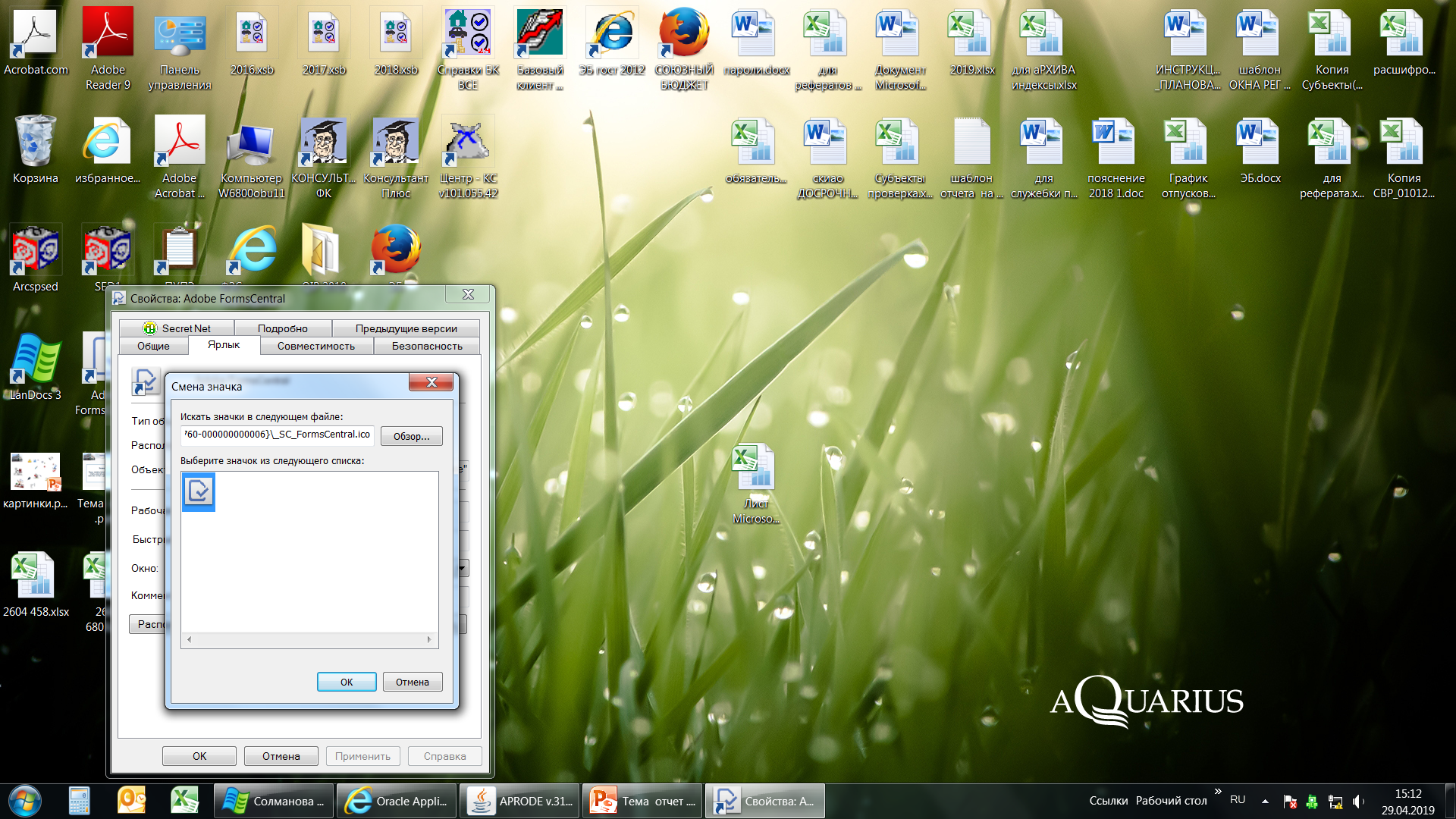 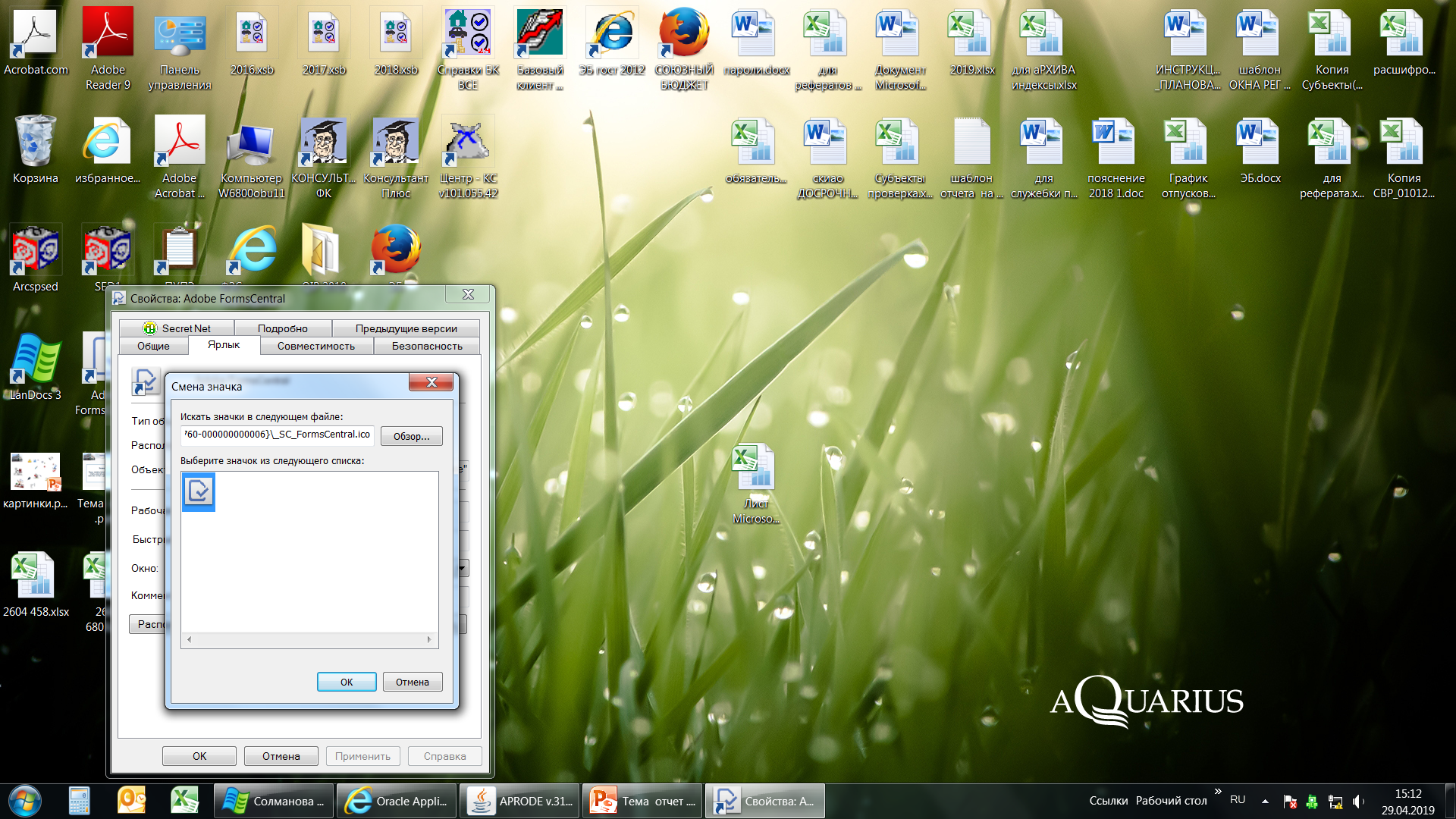 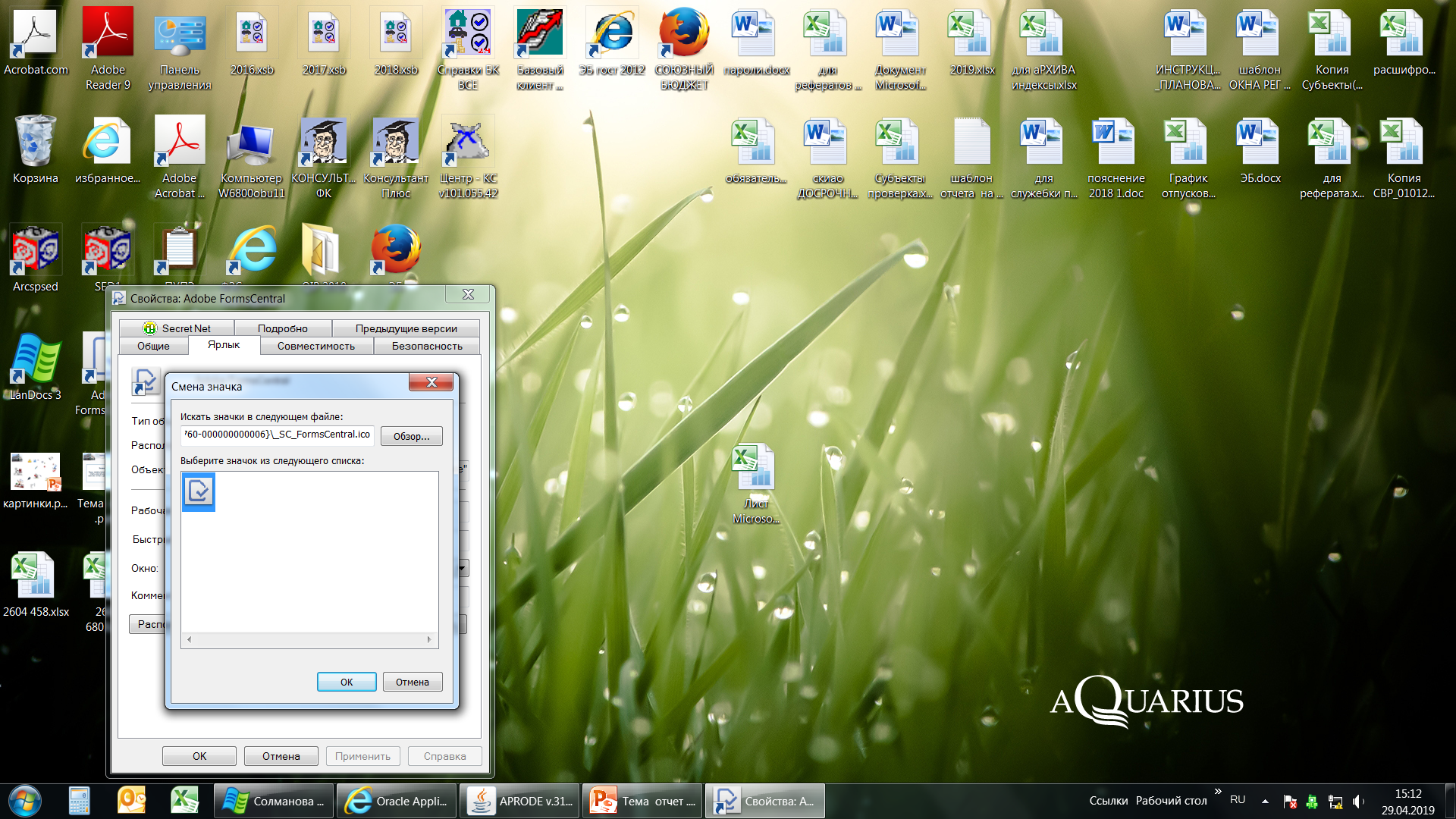 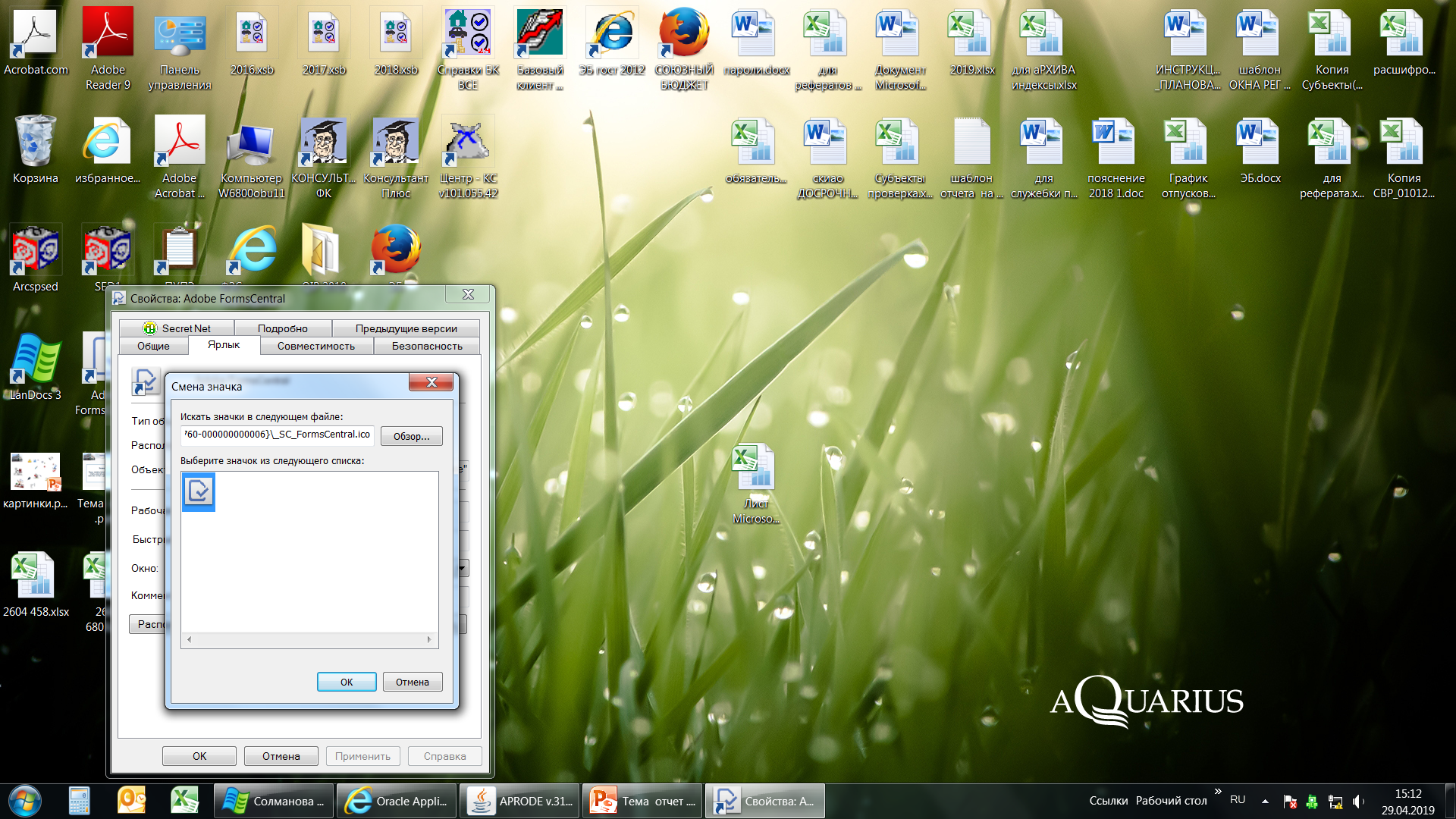 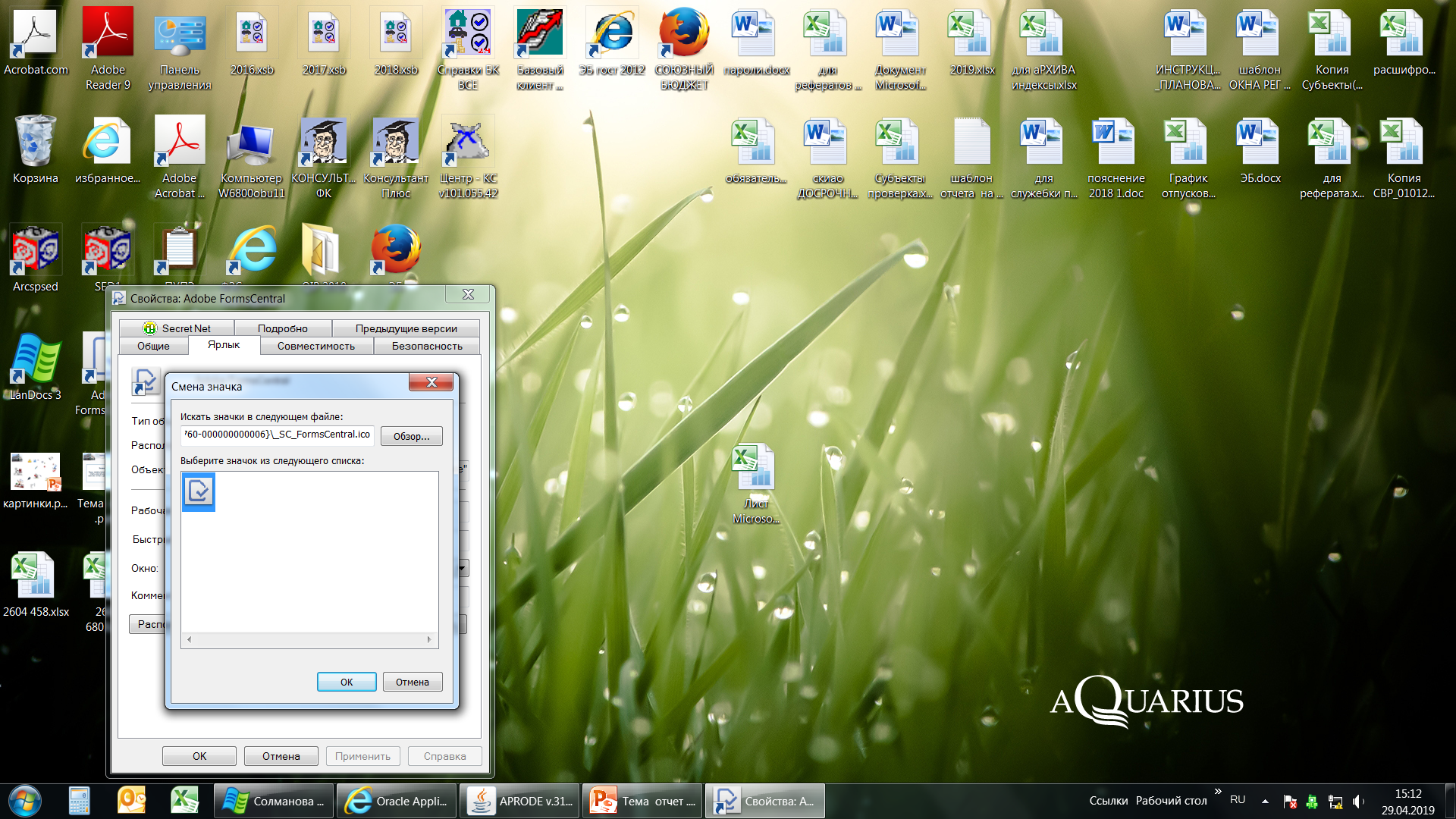 14
Формирование первоначальной стоимости объектов
нематериальных активов, приобретенных в результате
необменных операций
Уфк  по ульяновской области
В целях обособления консолидируемых данных, поступление объектов имущества при необменных операциях (безвозмездном получении нематериальных активов) обособляется в зависимости от статуса передающей (принимающей) стороны и характера неденежных поступлений.
Первоначальной стоимостью объекта нематериальных активов, приобретенного в результате необменной операции, является его справедливая стоимость на дату приобретения, либо стоимость, отраженная в передаточных документах.
В случае если объект нематериальных активов, приобретенный путем необменной операции, не может быть оценен по справедливой стоимости и передаточные документы не содержат информации о его стоимости, его первоначальной стоимостью признается текущая оценочная стоимость.
Объекты нематериальных активов, полученные субъектом учета от собственника (учредителя), иной организации бюджетной сферы подлежат признанию в бухгалтерском учете в оценке, определенной передающей стороной (собственником (учредителем) - по стоимости, отраженной в передаточных документах.
Принятие к бюджетному учету по первоначальной стоимости безвозмездно полученных нематериальных активов отражается по:
                  дебету соответствующих счетов аналитического учета счета 0102XX320 "Увеличение стоимости нематериальных активов - иного движимого имущества учреждения", и
                  кредиту счета 030404320 "Внутриведомственные расчеты по приобретению нематериальных активов", соответствующих счетов аналитического учета счета 04011019X "Доходы от безвозмездных неденежных поступлений в сектор государственного управления".
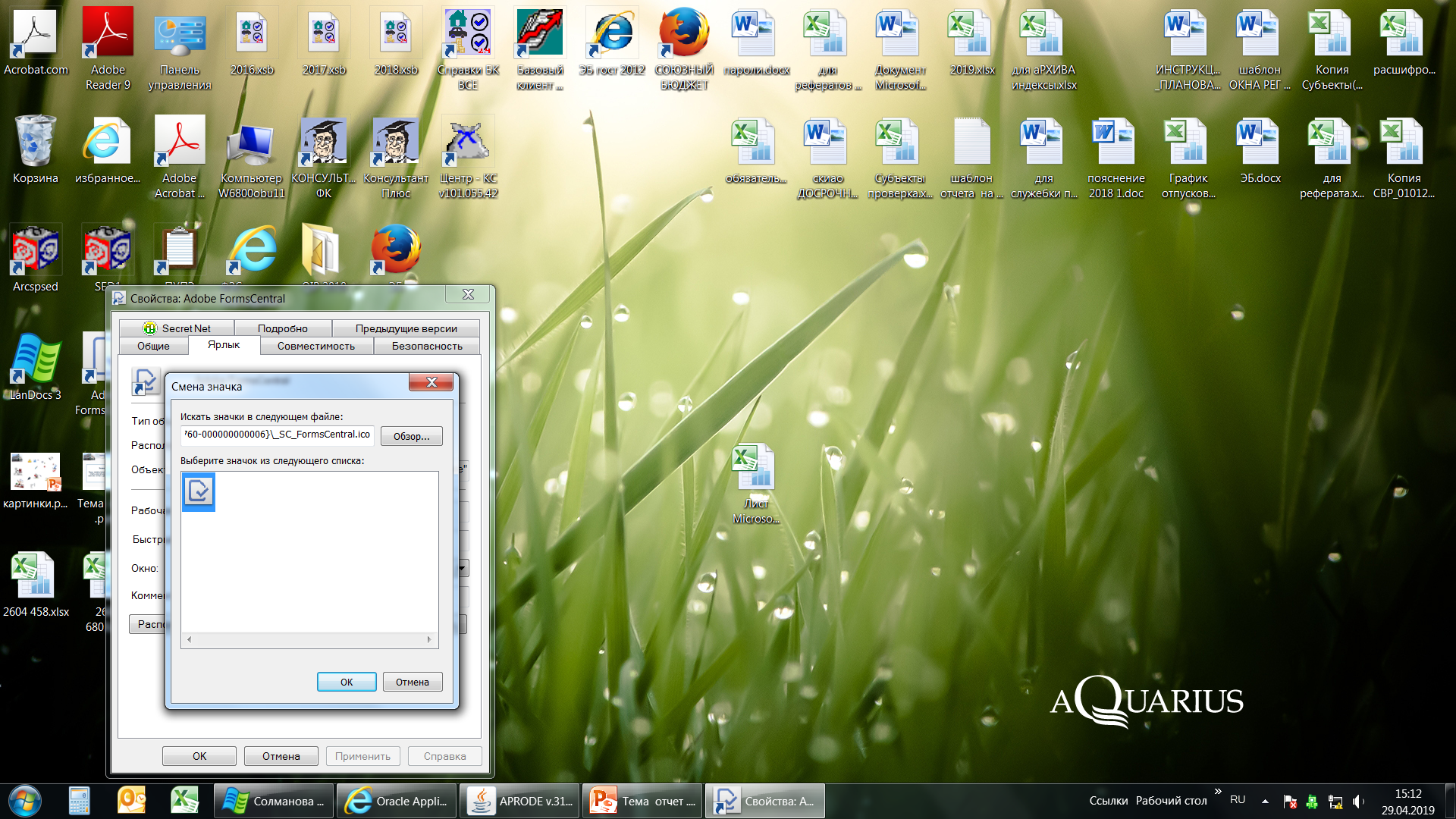 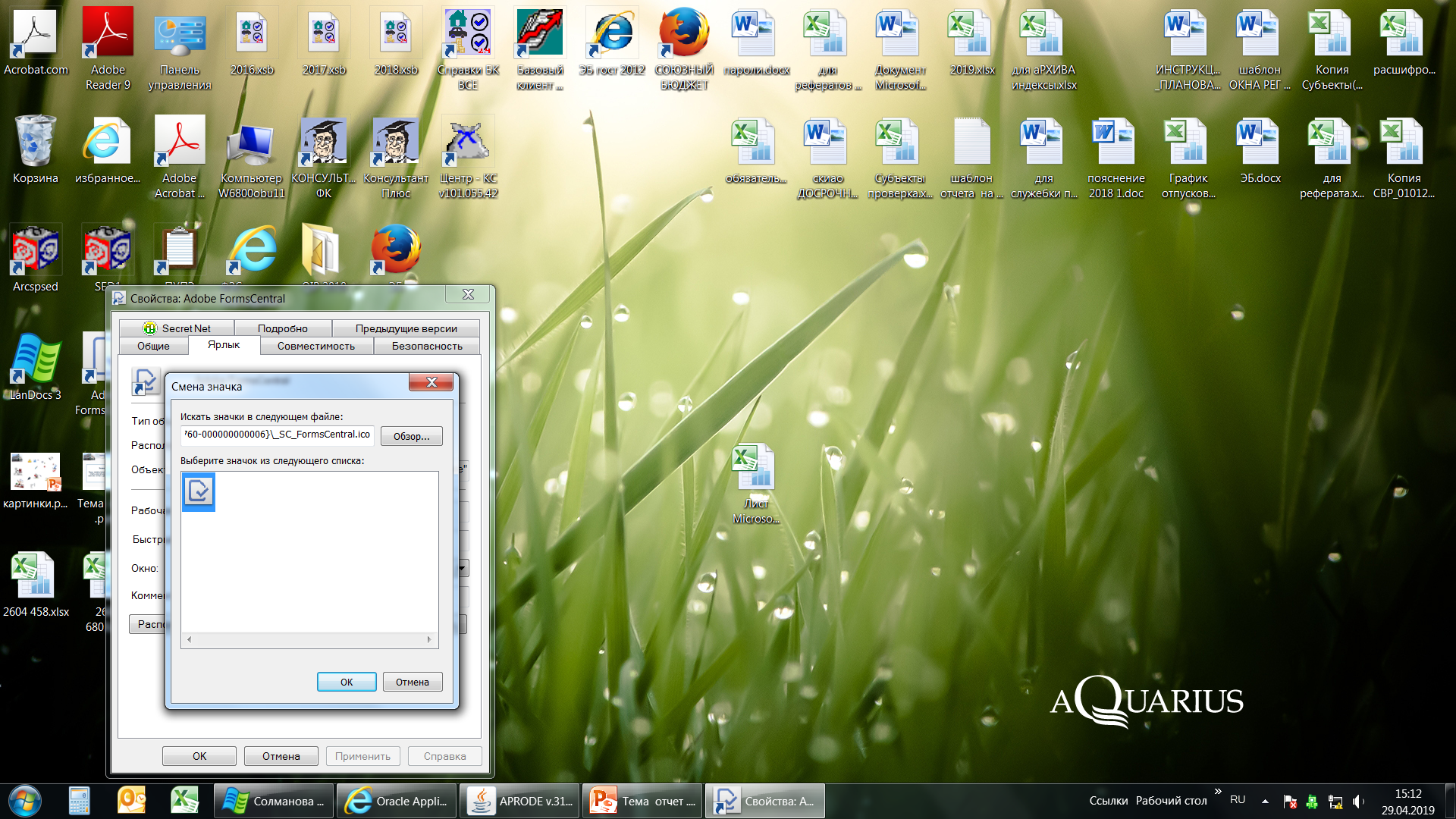 15
Формирование первоначальной стоимости объектов
нематериальных активов, созданных собственными силами
Уфк  по ульяновской области
Первоначальной стоимостью объекта нематериальных активов, созданного собственными силами, является сумма затрат, понесенных с момента, когда объект нематериальных активов впервые стал соответствовать критериям признания нематериальных активов, и включает все прямые затраты, необходимые для создания, производства и подготовки объекта нематериального актива к использованию по назначению, в том числе:
- суммы, уплачиваемые за выполнение работ или оказание услуг при создании объекта нематериальных активов согласно договорам (государственным (муниципальным) контрактам), в том числе по договорам авторского заказа (авторским договорам), договорам на выполнение опытно-конструкторских и технологических работ;
- расходы на оплату труда сотрудников, непосредственно занятых в процессе создания объекта нематериальных активов или в выполнении опытно-конструкторских и технологических работ;
платежи, необходимые для регистрации прав на объекты нематериальных активов;
- амортизация патентов и лицензий, использованных для создания объекта нематериальных активов;
расходы на содержание и эксплуатацию научно-исследовательского оборудования, установок и сооружений,   других основных средств и иного имущества, расходы на амортизацию основных средств и объекта нематериальных активов, использованных непосредственно при создании объекта нематериальных активов, первоначальная стоимость которого формируется;
- иные расходы, непосредственно связанные с созданием объекта нематериальных активов и обеспечением условий для его использования в запланированных целях.
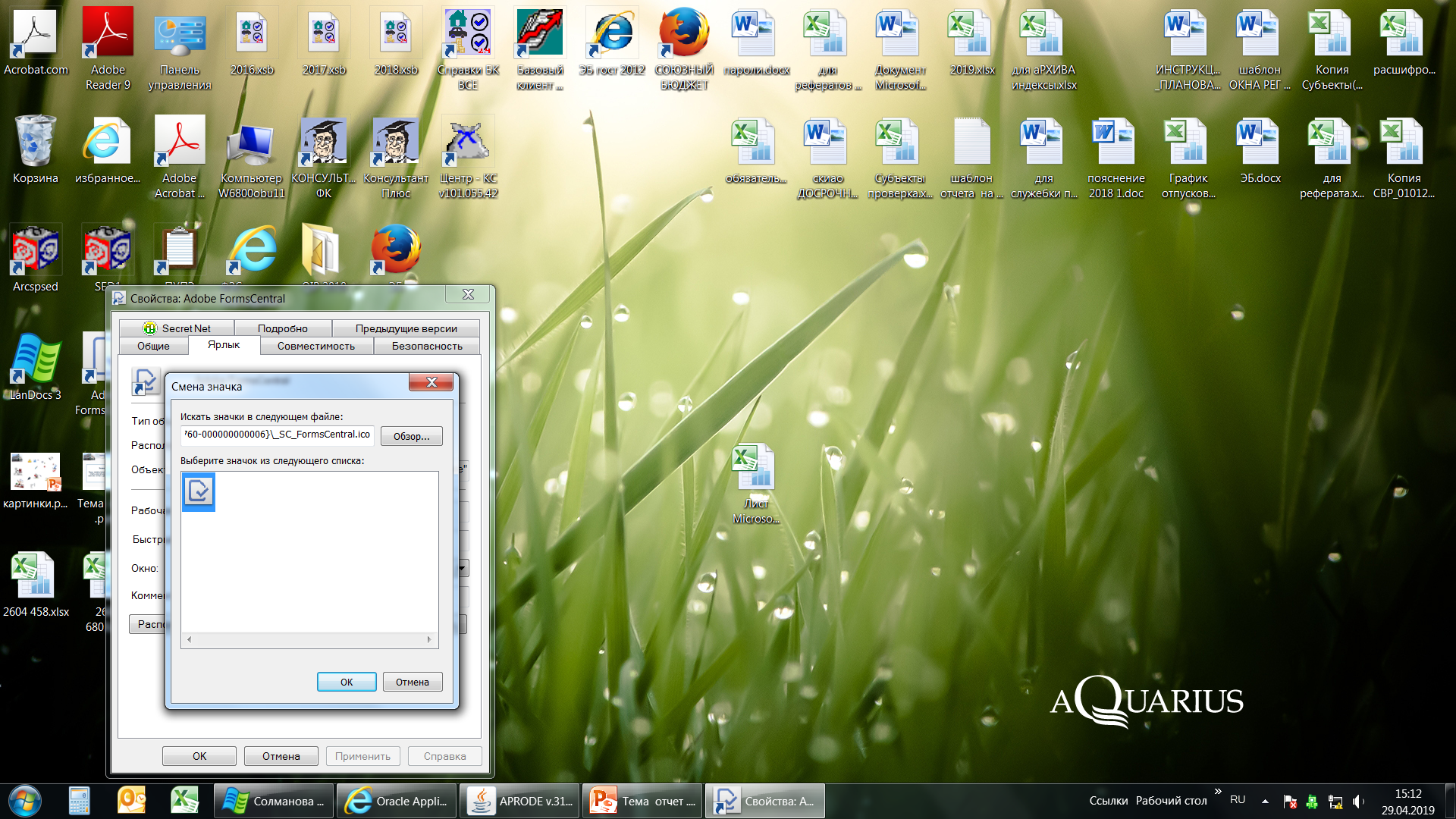 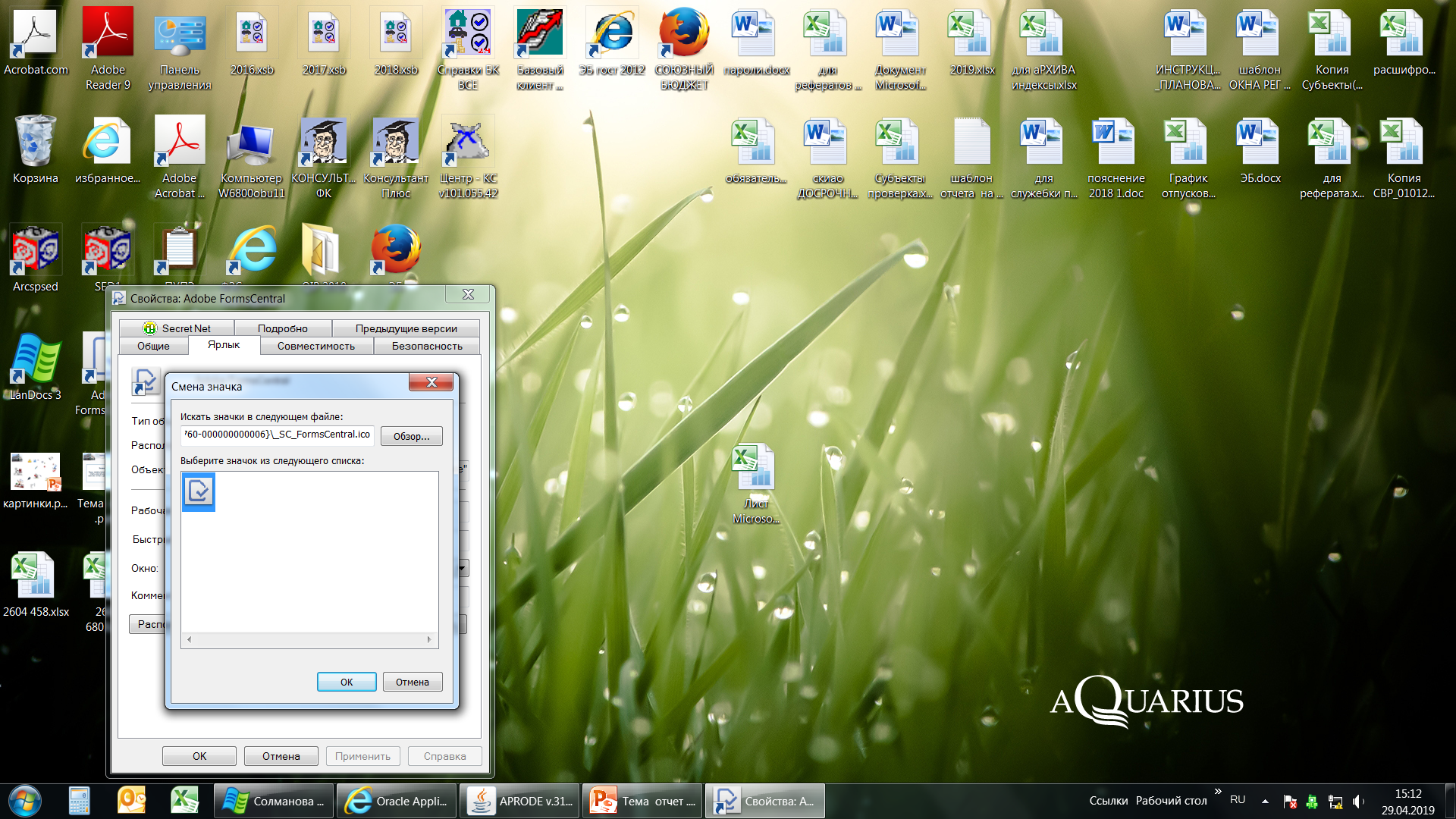 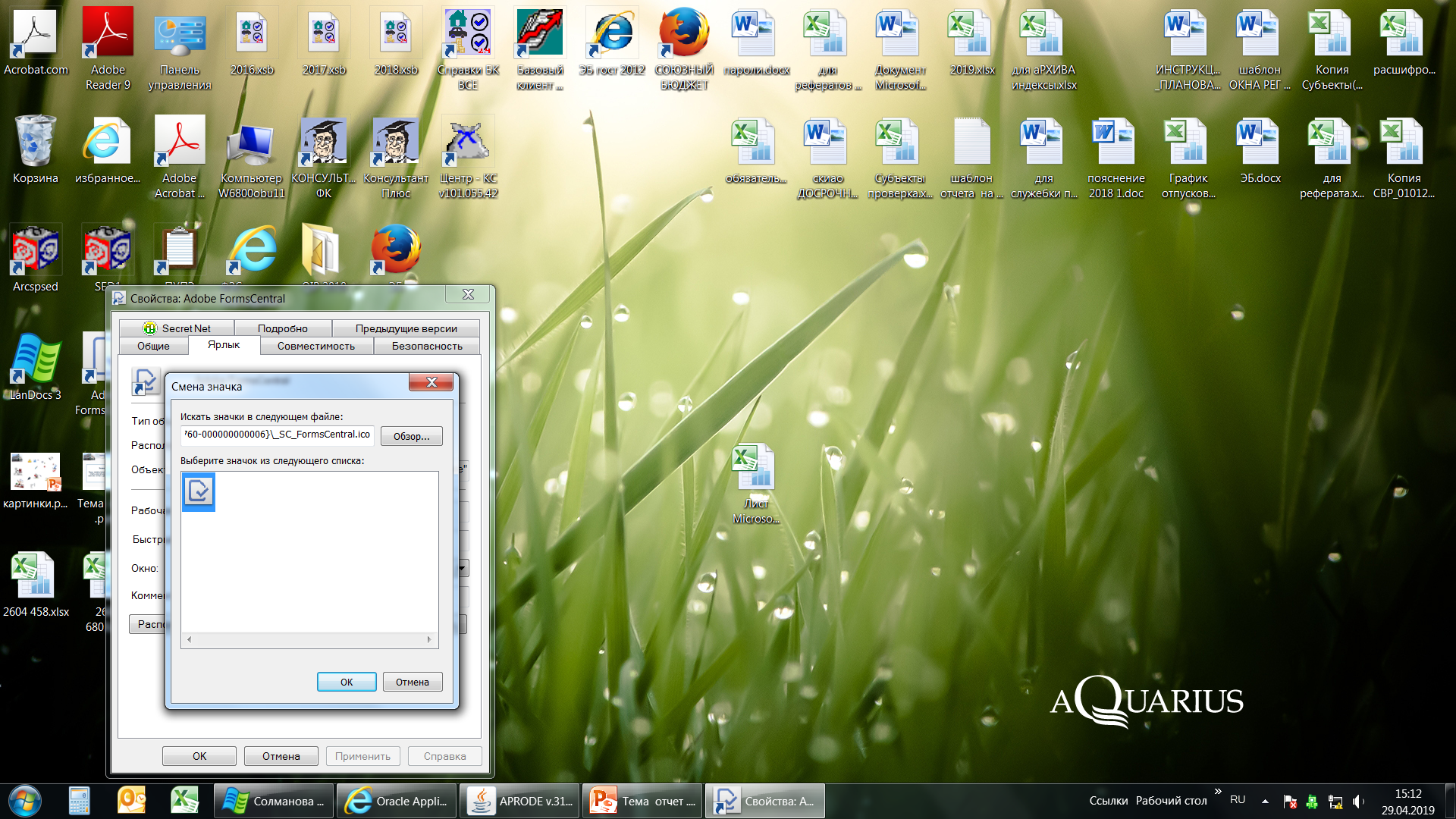 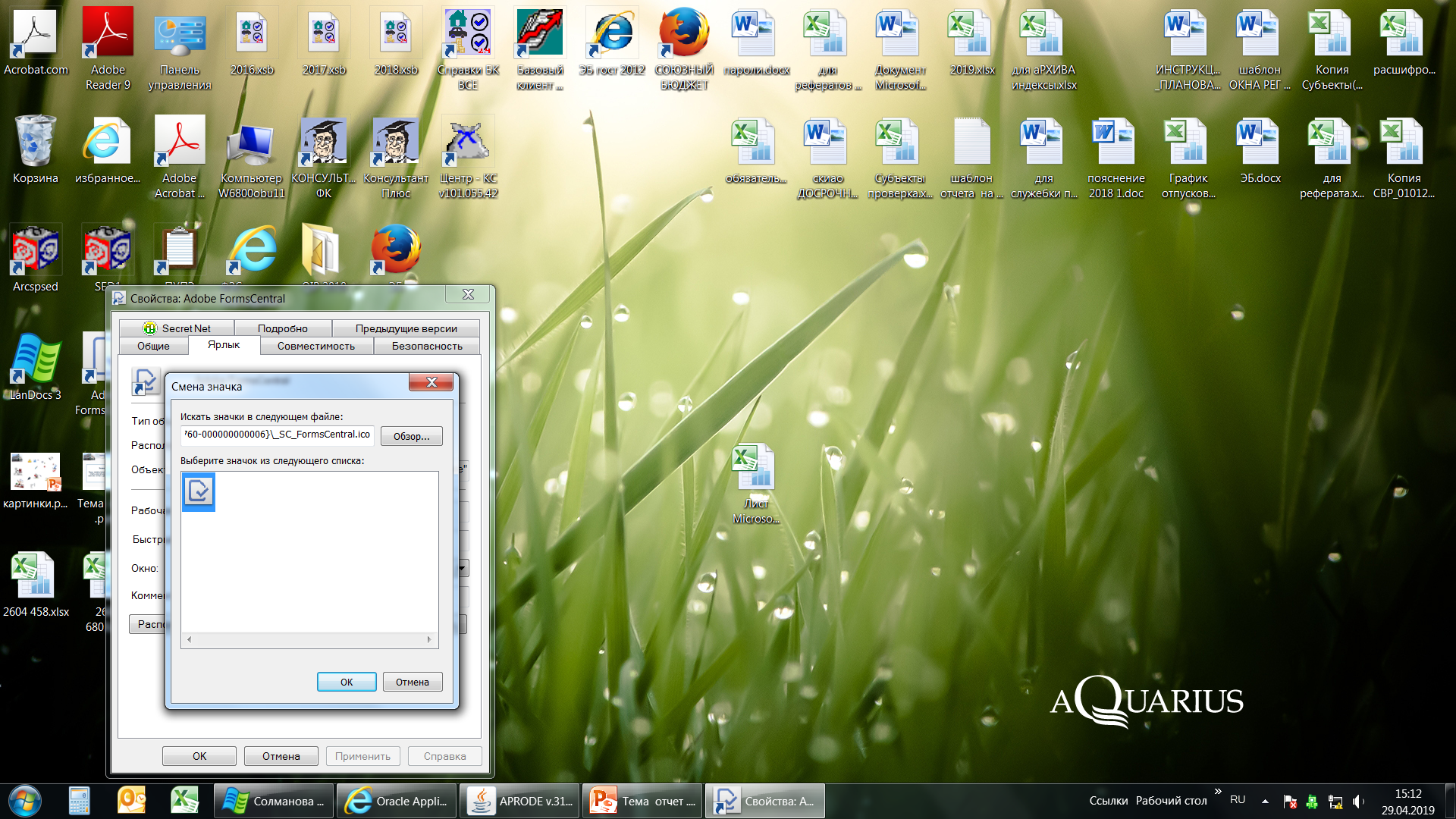 16
Последующая оценка нематериальных активов
Уфк  по ульяновской области
После признания в бухгалтерском учете актива в качестве объекта нематериального актива, его учет осуществляется по балансовой стоимости.

Балансовой стоимостью объекта нематериальных активов, учитываемого по амортизированной стоимости, является первоначальная стоимость актива с учетом ее изменений (на суммы накопленной амортизации и убытков от обесценения).

Изменение балансовой стоимости объекта нематериальных активов, учитываемого по справедливой стоимости, возможно, если указанное изменение предусмотрено СГС "Нематериальные активы" и другими нормативными актами в рамках законодательства Российской Федерации в случаях переоценки объектов нематериальных активов до справедливой стоимости, а также при их обесценении.

В соответствии с пунктом 25 СГС "Нематериальные активы" результат переоценки до справедливой стоимости, определяемой методом рыночных цен, отражается в бухгалтерском учете и раскрывается в бухгалтерской (финансовой) отчетности обособленно в составе финансового результата текущего периода.
17
Амортизация нематериальных активов
Уфк  по ульяновской области
Стоимость объекта нематериального актива переносится на расходы (на уменьшение финансового результата) посредством начисления амортизации в течение срока его полезного использования.
Амортизации подлежат только нематериальные активы с определенным сроком полезного использования.
Метод амортизации отражает предполагаемый способ получения будущих экономических выгод или полезного потенциала, заключенного в активе.
Начисление амортизации по объекту нематериальных активов производится в соответствии с учетной политикой субъекта учета одним из следующих методов:
                линейным методом;
                методом уменьшаемого остатка;
                пропорционально объему продукции.
              Сумма амортизации за каждый период признается в составе расходов текущего периода (относится на уменьшение финансового результата).
Амортизация объекта нематериального актива в соответствии с пунктами 28 и 29 СГС "Нематериальные активы" начинается с 1-го числа месяца, следующего за месяцем принятия его к бухгалтерскому учету, и прекращается с 1-го числа месяца, следующего за месяцем прекращения признания объекта нематериального актива (выбытия его из бухгалтерского учета), или с 1-го числа месяца, следующего за месяцем, в котором остаточная стоимость объекта нематериальных активов стала равна нулю.
Начисление амортизации объекта нематериальных активов не приостанавливается в случаях, когда объект нематериальных активов не используется, либо удерживается для отчуждения не в пользу организаций бюджетной сферы, за исключением случая, когда остаточная стоимость объекта нематериальных активов стала равна нулю.
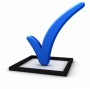 18
Реклассификация объектов нематериальных активов и прав
пользования нематериальными активами
Уфк  по ульяновской области
Операции по реклассификации объектов нематериальных активов, прав пользования нематериальными активами в бухгалтерском учете отражаются перспективно как изменение оценочных значений.
При переводе объектов учета, например, из подгруппы "Права пользования нематериальными активами с неопределенным сроком полезного использования" в подгруппу "Права пользования нематериальными активами с определенным сроком полезного использования" в бухгалтерском учете производится следующая бухгалтерская запись:
по дебету счета 01116X352 "Права пользования нематериальными активами с определенным сроком полезного использования",
кредиту счета 01116X353 "Права пользования нематериальными активами с неопределенным сроком полезного использования".
19
Обесценение нематериальных активов
Уфк  по ульяновской области
В соответствии с пунктом 37 СГС "Нематериальные активы" для определения признаков обесценения объекта нематериальных активов субъектом учета применяются положения федерального стандарта бухгалтерского учета для организаций государственного сектора "Обесценение активов", утвержденного приказом Министерства финансов Российской Федерации от 31 декабря 2016 г. N 259н (далее - СГС "Обесценение активов").
Для отражения в бухгалтерском учете сумм накопленных убытков предусмотрен счет 0 114 00 000 "Обесценение нефинансовых активов".
Выявление признаков обесценения актива осуществляется субъектом учета в рамках годовой инвентаризации активов и обязательств. В случае выявления признаков обесценения, указанных в пунктах 7 - 9 СГС "Обесценение активов", субъектом учета принимается решение о необходимости определения справедливой стоимости объекта.
В соответствии с пунктом 23 СГС "Нематериальные активы" суммы накопленной амортизации и накопленных убытков от обесценения объектов нематериальных активов отражаются в бухгалтерском учете обособленно.
Следует обратить внимание, что с 1 января 2021 г. для учета операций по обесценению прав пользования нематериальными активами, связанных со снижением их ценности, предусмотрены счета:
0 114 6X 452 "Обесценение прав пользования нематериальными активами с определенным сроком полезного использования";
0 114 6X 453 "Обесценение прав пользования нематериальными активами с
20
Прекращение признания нематериальных активов, прав пользования объектами нематериальных активов
Уфк  по ульяновской области
Признание объекта нематериальных активов в бухгалтерском учете в качестве актива прекращается в случае выбытия объекта имущества в случаях, предусмотренных пунктом 39 СГС "Нематериальные активы".
При принятии решения об отражении выбытия с бухгалтерского учета объекта нематериальных активов субъектом учета комиссия по поступлению и выбытию активов субъекта учета руководствуется следующими критериями прекращения признания объектов нематериальных активов:
субъект учета передал все существенные операционные риски и выгоды, связанные с распоряжением (владением, пользованием) активом, отраженным в учете в составе группы нематериальных активов;
субъект учета больше не участвует ни в распоряжении выбывшим объектом нематериальных активов в той степени, которая определяется предоставленными правами при признании объекта нематериальных активов, ни в осуществлении его реального использования;
величина дохода (расхода) от выбытия объекта нематериальных активов может быть надежно оценена;
прогнозируемые к получению экономические выгоды или полезный потенциал, связанные с объектом нематериальных активов, а также понесенные или ожидаемые затраты, связанные с операцией с объектом нематериальных активов, могут быть надежно оценены.
В целях выявления объектов нематериальных активов, которые в ходе владения (пользования) перестали соответствовать критериям признания активов, комиссия по поступлению и выбытию активов при проведении инвентаризации, проводимой как в целях формирования годовой отчетности (по иным обязательствам основаниям), так и по иным основаниям, составляет Инвентаризационную опись (ф. 0504087), в которой согласно Приказу N 52н указывается статус объекта учета нематериальных активов и его целевая функция, определяющие его текущее состояние.
21
Первое применение СГС "Нематериальные активы"
и переходные положения
Уфк  по ульяновской области
Объекты бухгалтерского учета, подлежащие  в бухгалтерском учете на соответствующих балансовых счетах, ранее не признававшиеся в составе нематериальных активов и (или) отраженные на забалансовом учете, признаются в составе группы нефинансовых активов "Нематериальные активы" по их справедливой стоимости.
В случае если объекты нематериальных активов, ранее не признававшиеся в составе нематериальных активов и (или) отраженные на забалансовом учете, не могут быть оценены по справедливой стоимости - стоимостные оценки по каким-либо причинам недоступны (при этом приобретение аналогичных активов в обозримом будущем не планируется), то в целях обеспечения непрерывного ведения бухгалтерского учета и полноты отражения в бухгалтерском учете свершившихся фактов хозяйственной деятельности первоначальная стоимость таких объектов бухгалтерского учета признается в условной оценке - один объект, один рубль.
Признание объектов бухгалтерского учета, ранее не признававшихся в составе нематериальных активов и (или) отраженных на забалансовом учете, в составе группы нефинансовых активов "Нематериальные активы« осуществляется операциями 2021 года по результатам инвентаризации, проводимой в целях выявления таких объектов бухгалтерского учета.
Расходы на приобретение неисключительных прав, ранее признаваемые на счете 040150000 "Расходы будущих периодов", срок полезного использования которых на 1 января 2021 г. составляет менее 12 месяцев, относятся на финансовый результат первым рабочим днем года применения СГС «Нематериальные активы". Указанные расходы не формируют стоимость объекта учета - прав пользования нематериальными активами в соответствии с СГС "Нематериальные активы».
22
Первое применение СГС "Нематериальные активы"
и переходные положения
Уфк  по ульяновской области
При первом применении СГС "Нематериальные активы" финансовый результат формируется:
от признания нематериальных активов, ранее не отраженных в бухгалтерском учете;
от пересмотра балансовой стоимости нематериальных активов.
       При этом финансовый результат отражается субъектом учета в качестве корректировки начального сальдо финансового результата прошлых отчетных периодов в том периоде, в котором произошло первоначальное признание объектов нематериальных активов.
      Результаты корректировки однократно раскрываются в годовой бухгалтерской (финансовой) отчетности обособленно от иной информации.
      При первоначальном признании объектов нематериальных активов в соответствии с СГС "Нематериальные активы", также подлежат признанию любые накопленные убытки от обесценения, связанные с этими объектами, так, как если бы положения СГС "Нематериальные активы" применялись всегда.
Пересчет сравнительной информации не требуется.
23